MSSM Higgs Signal in bb
Ewen
Last Week…
Toolkit for Multivariable Analysis (TMVA)
Optimization package in ROOT
Searching for optimal variable choice for MSSM Higgs Signal in higher mass regimes 
Regression Analysis
MSSM Higgs doublet
MSSM
Minimal Supersymmetric Model
Predicts partner particles for every particle in the standard model
    Boson              Fermion
Squarks    Quarks                (super-quarks)
Sleptons   Leptons              (super-leptons)
Boson       Bosino
Sfermion  Fermion
Higgs in SM
SM Higgs field is a complex doublet


Electroweak symmetry breaking “rotates” this field
W+-, Z, and H 
Higgs here is Charge Parity (CP) even and has no electric charge (neutral)
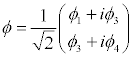 Higgs in MSSM
MSSM extends to two complex doublet fields
Hu  = (H+u, H0u) = up-like (positive) quarks
Hd  = (H-d, H0d) = down-like (positive) quarks
Eight Degrees of Freedom (DoF)
As before, three go to W+-, Z
The remaining five are Higgs Bosons
Two CP-even and neutral: h0 and H0
One CP-odd and neutral: A0
Two CP-even and charged: H+ and H-
h0
By convention, mh < mH
h0 is superposition of H0u and H0d
Interacts with both up and down like quarks
 Theory limits mass to  mh < 135 GeV
Looks a lot like SM iggs
H0
Similar to h0 but BIGGER
(*) Usually postulated around > 300 GeV
(*) This is the signal we want in the bb channel.
My Work
Adjusting settings on TMVA to find best channel selection.
Separating background bb events from potential H0 bb events.
Uses a regression analysis
Regression Analysis
GenPt* = Event Generator
DetectedPt* = Detector Simulation
DetectedPt = Experiment
Pt = Result!
Minimizing Error
Region where the ≈ symbol is most valid


No data yet, split montecarlo data into two sets
(*) “Training” sample determines 
(*) “Testing” sample determines         x 
Select Parameters to determine best region, i.e. of smallest x
Good Plot
Bad Plot
Correlation Considerations
Boosted Decision Tree